Internet e dintorni
IPSIA A.Castigliano - Asti - 7 Maggio 2016

Luca Deboli – luca.deboli@gmail.com
Fabrizio Fiorucci – fiorucci@oasi.asti.it

Associazione OASI – http://oasi.asti.it
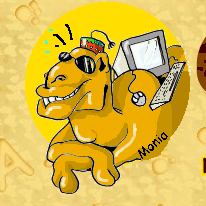 La rivoluzione del 20mo secolo
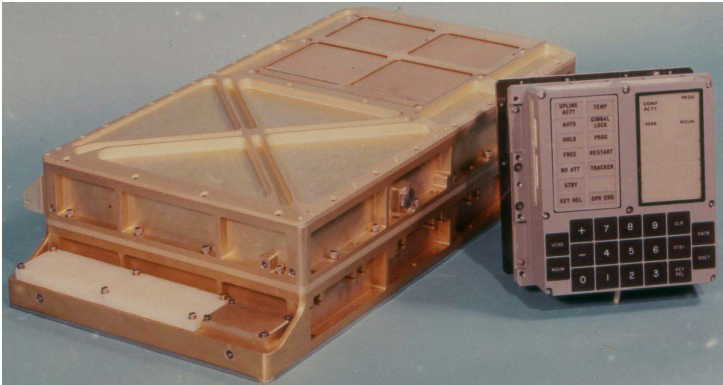 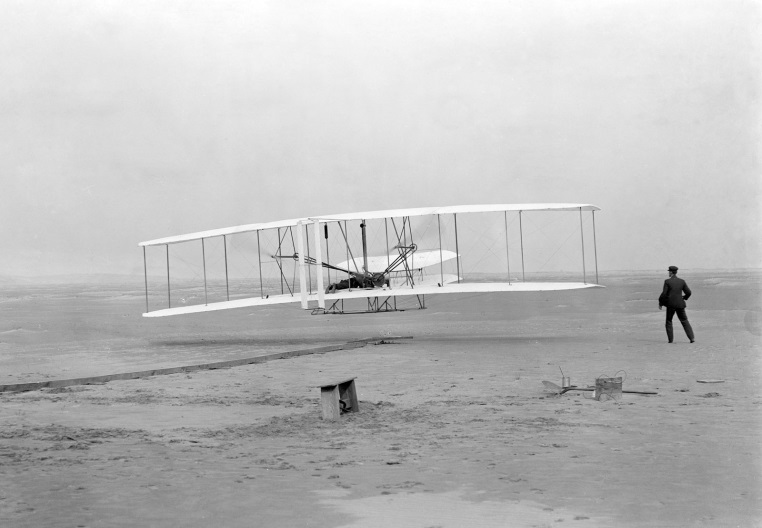 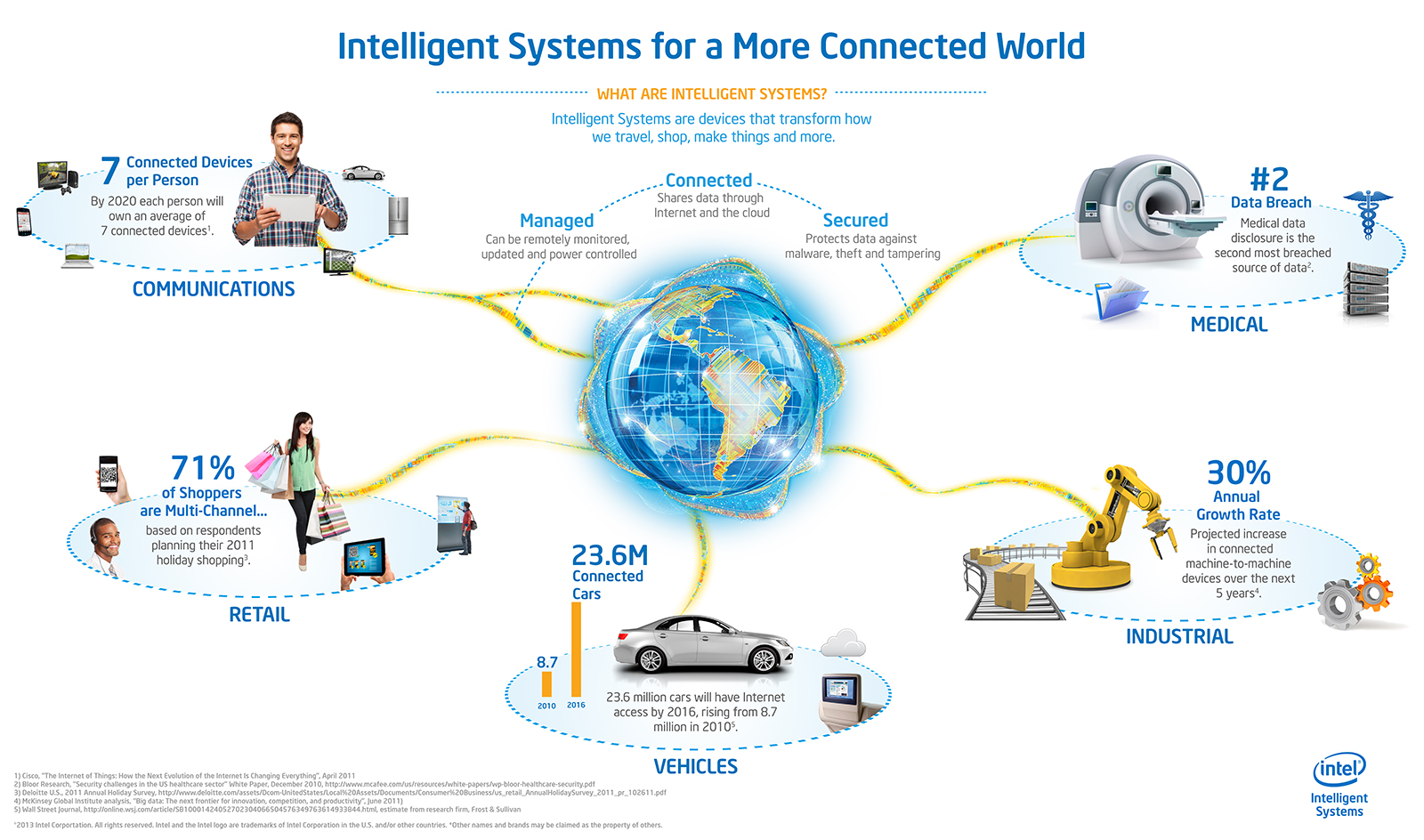 1969 – L’uomo sulla Luna
1903 – Primo volo dei fratelli Wright
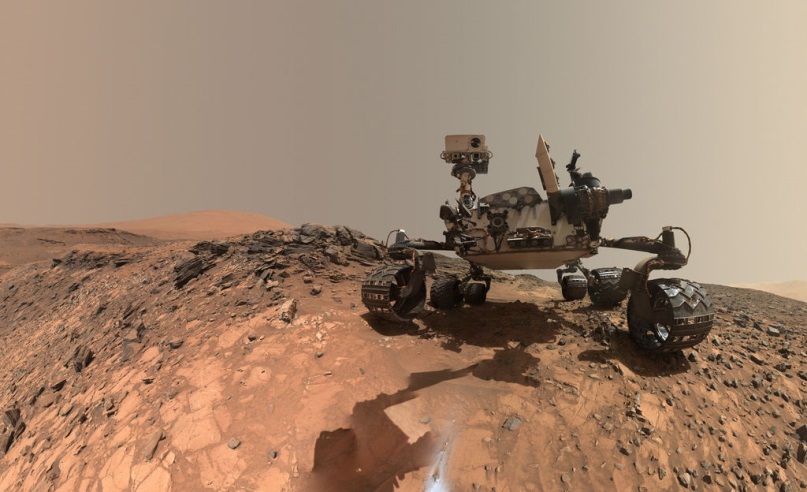 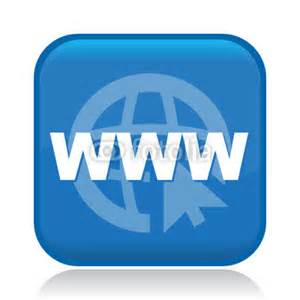 1980 – Nasce il World Wide Web
2012 – Curiosity su Marte
In principio era ARPAnet
Anni 50: Nasce in USA, Gran Bretagna e Francia
Anni 60 e 70: Usata per fini militari e di ricerca
1974: Nasce il termine «Internet»
1980: Nasce il World Wide Web (WWW)
Anni 80: apertura verso il mondo «pubblico»
30 Aprile 1986 – Primo nodo Internet italiano (CNR)
22 Aprile 1995 – Primo nodo Internet ad Asti e provincia – http://oasi.asti.it
Cosa usavamo
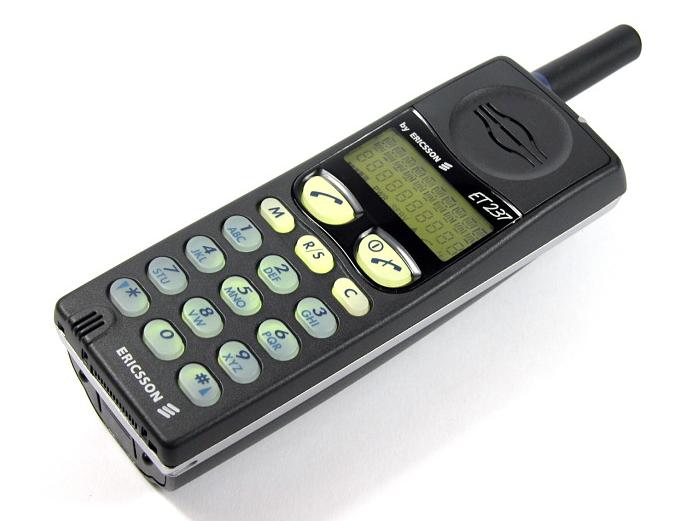 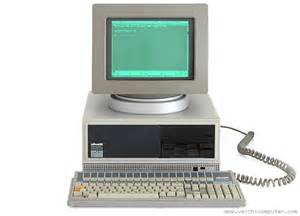 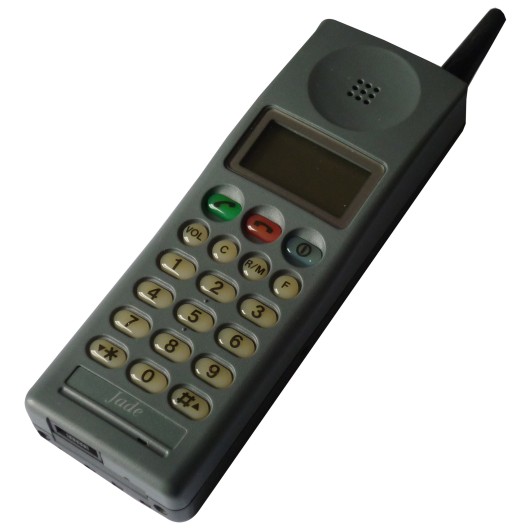 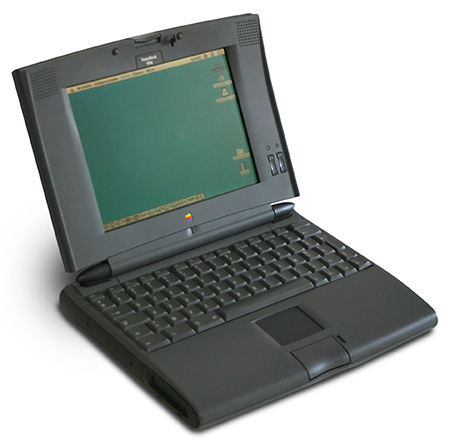 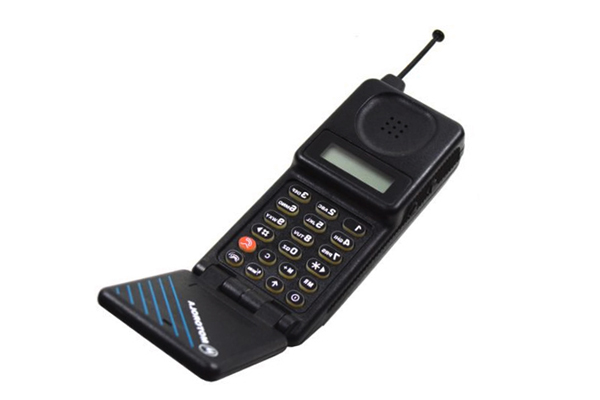 Cosa avevamo
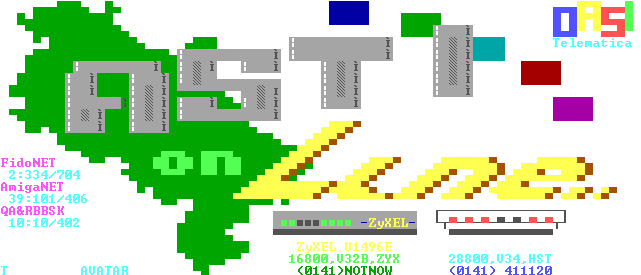 Come ci collegavamo
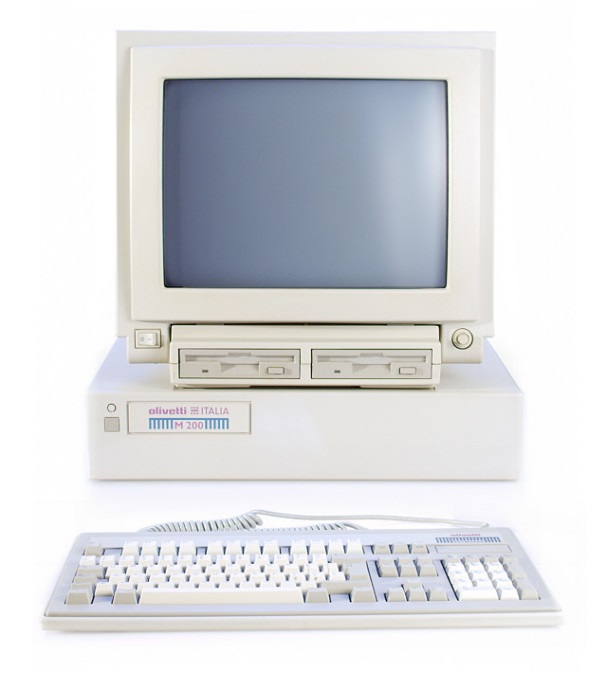 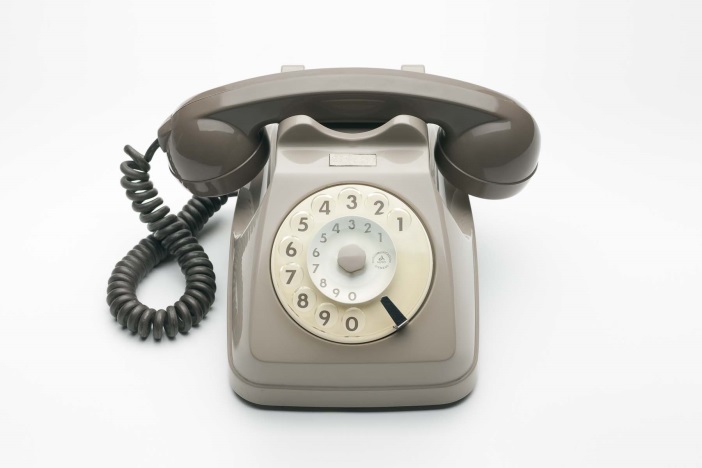 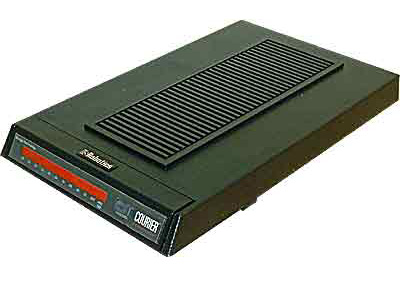 (0141) 41.11.20
Velocità: 0.001Mbit
ADSL: 20Mbit
4G LTE: 15Mbit
Cosa non avevamo
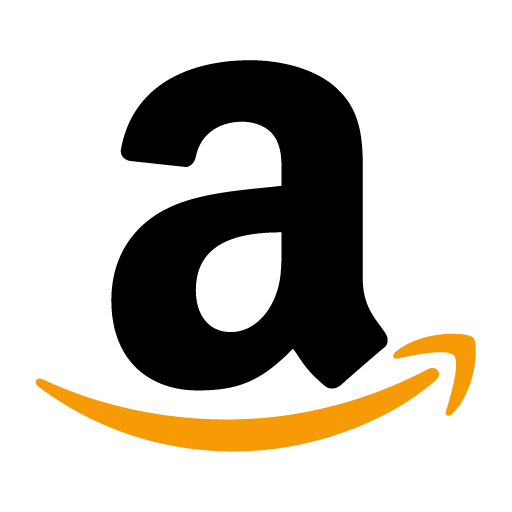 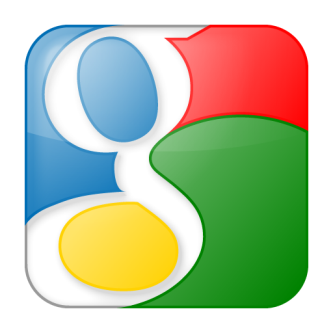 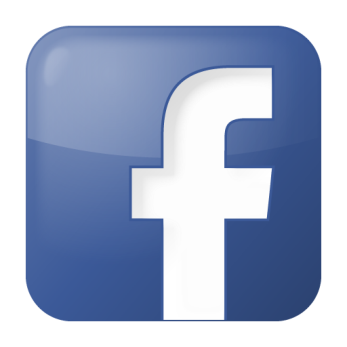 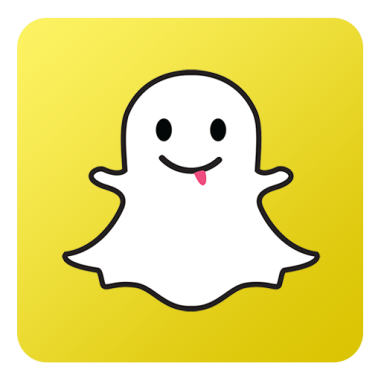 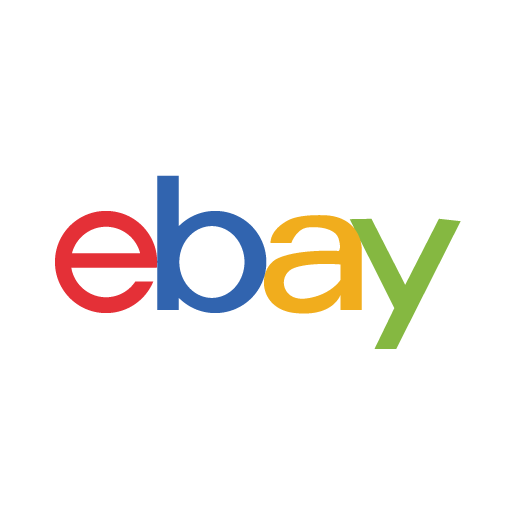 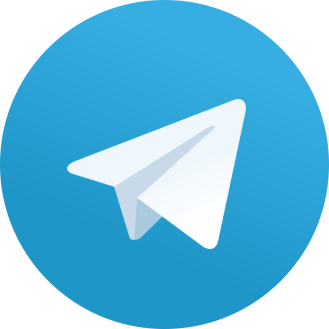 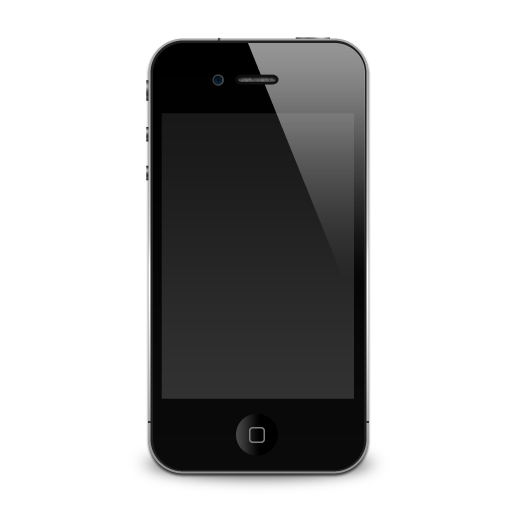 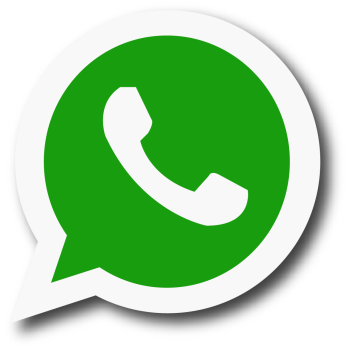 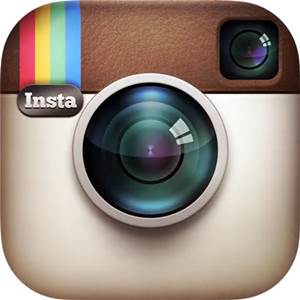 Come eravamo – Novembre 1995
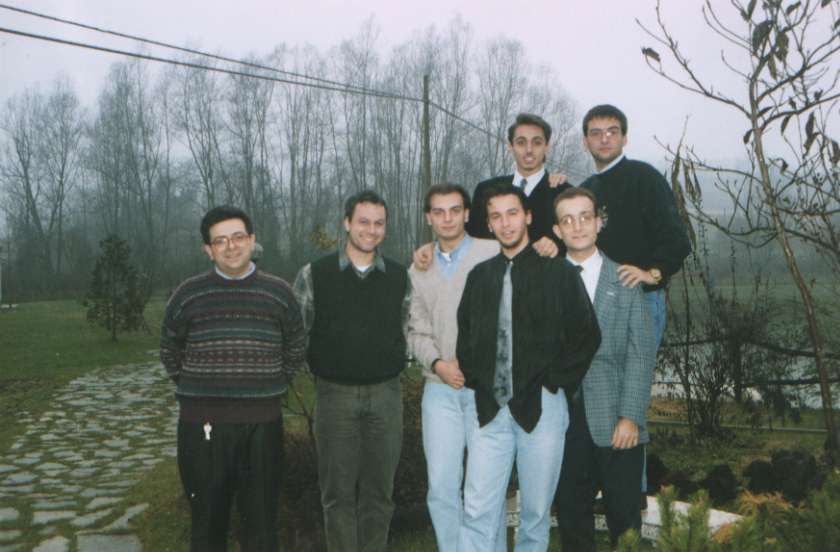 Da cosa siamo partiti
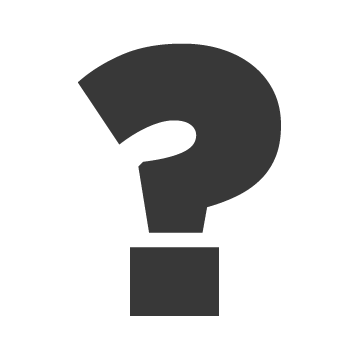 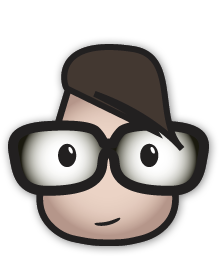 Curiosità e passione
per la tecnologia
Nerd
Cosa abbiamo fatto
OASI – Organizzazione Astigiana Sviluppo Informatico
Primo server Internet di Asti e provincia - http://oasi.asti.it
E-mail, Siti web, Server per giochi online
Prime (rudimentali) chat
Circa 200 utenti Internet in Asti e provincia nel 1995
Stand alla Fiera di Asti del 1995
Corsi su Informatica ed Internet
Moltissima ESPERIENZA e DIVERTIMENTO
Dove siamo oggi
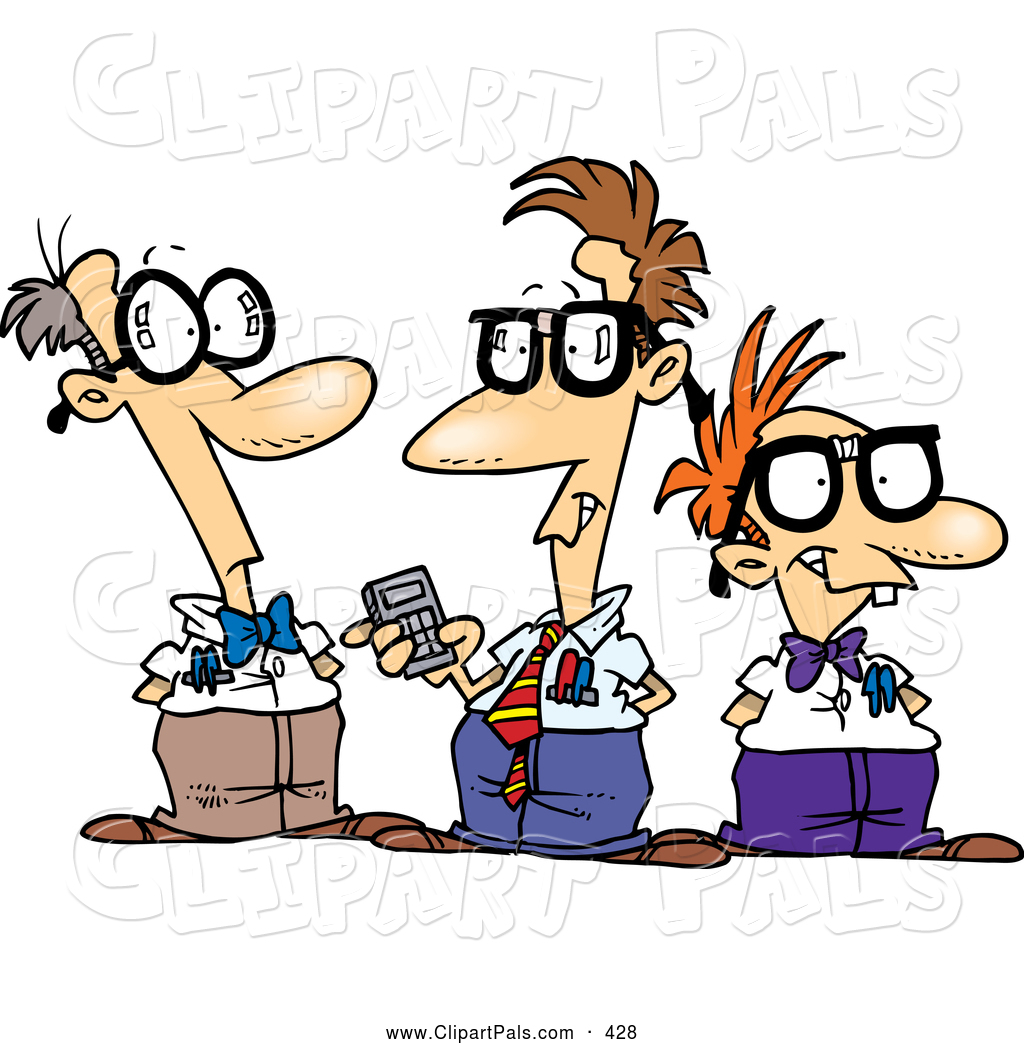 Internet oggi
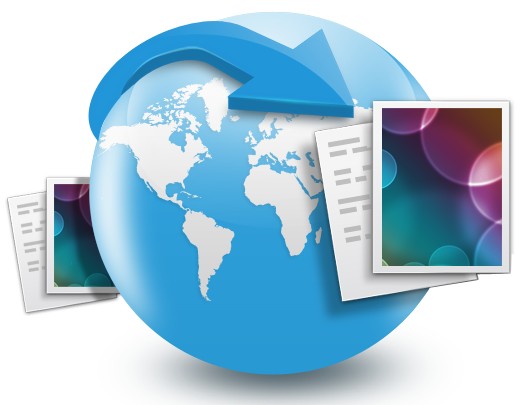 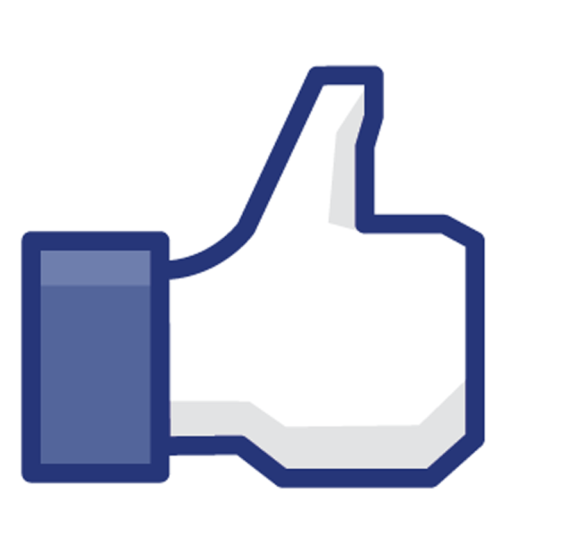 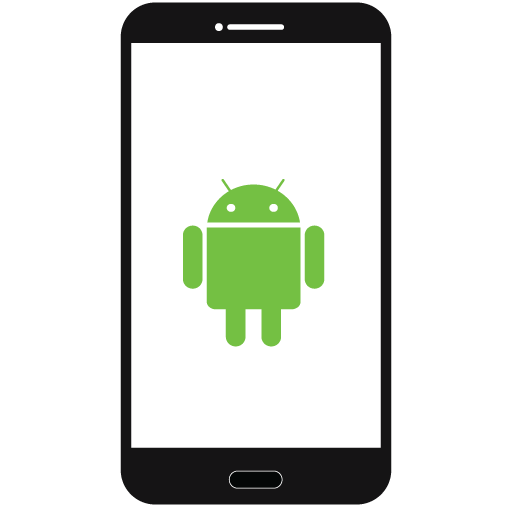 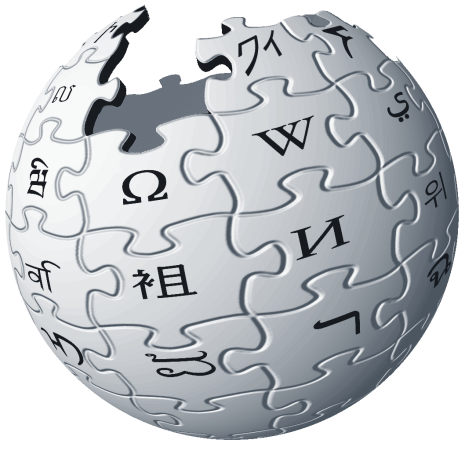 Servizi online
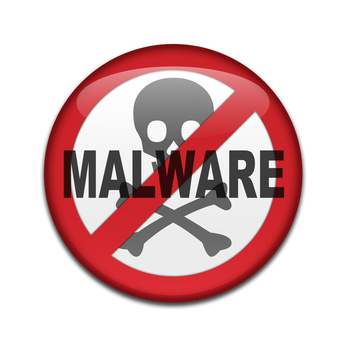 Social Network
Social Chat
Internet Mobile
Sempre connessi
Conoscenza
Sicurezza e Privacy
Cosa sa Internet di me
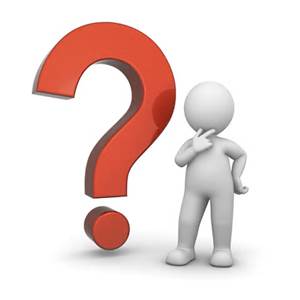 Un esperimento interessante...
Big Data – Di cosa si tratta?
4,6 miliardi di smartphone attivi nel mondo
2 miliardi di persone hanno accesso a Internet
Raccolta massiccia e continua di dati personali
Profilazione
Deep Face
Vendita dei dati
Facebook oggi vale circa 330 MILIARDI di DOLLARI
Siamo sicuri di come ci muoviamo?
Deep Face
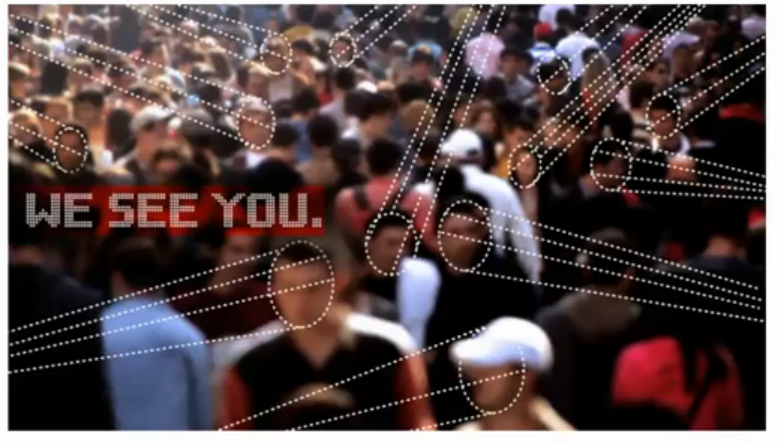 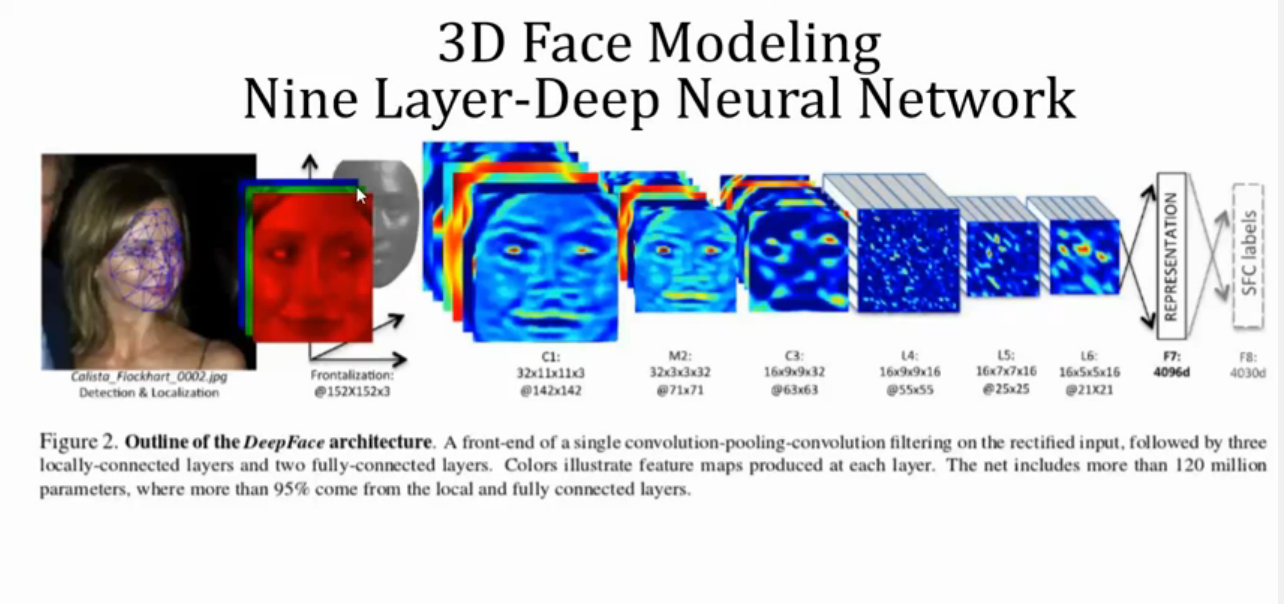 Un semplice test
Allievo/a «X»:
Utilizzo di Snapchat, Instagram, Google+
Dati di madre, padre, zia, cugino, cugina, migliore amica, etc
Dati dell’ex partner e di quello attuale
Informazioni sulla vita sentimentale e strettamente privata
Informazioni sulla partecipazione a corsi ed attività studentesche
Gusti musicali, letterari, etc
Informazioni su religione e credo
Informazioni sulle idee politiche
Come abbiamo fatto?
Veloce analisi tramite Facebook
Ricerche su Google
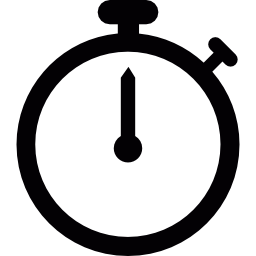 Tempo totale: 30 minuti
Internet: Istruzioni per l’uso
Internet è il mezzo più potente a nostra disposizione per accedere al sapere umano, superando lo spazio ed il tempo
Può aiutarci a migliorare la vita o a rovinarcela
Va usato con consapevolezza
In conclusione...
Il modo migliore per vagliare tutte le diverse opinioni e possibilità è porsi delle domande e cercare le risposte. Con Internet possiamo.


«la mente va tenuta ben aperta, ma non così tanto che il cervello ne cada fuori» – Carl Sagan
http://oasi.asti.it
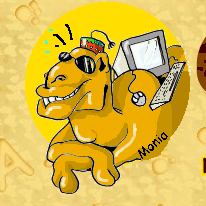